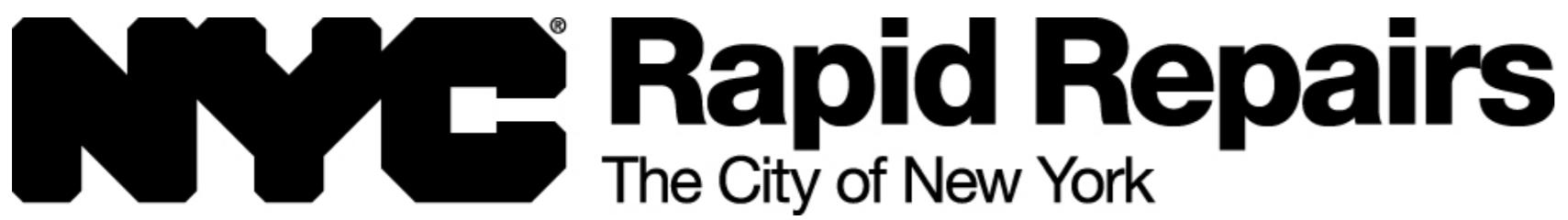 How NYC implemented a successful shelter-in-place program for 54,000 residents after Hurricane Sandy


John Grathwol
Deputy Director
NYC Mayor’s Office of Management & Budget

April 4, 2018
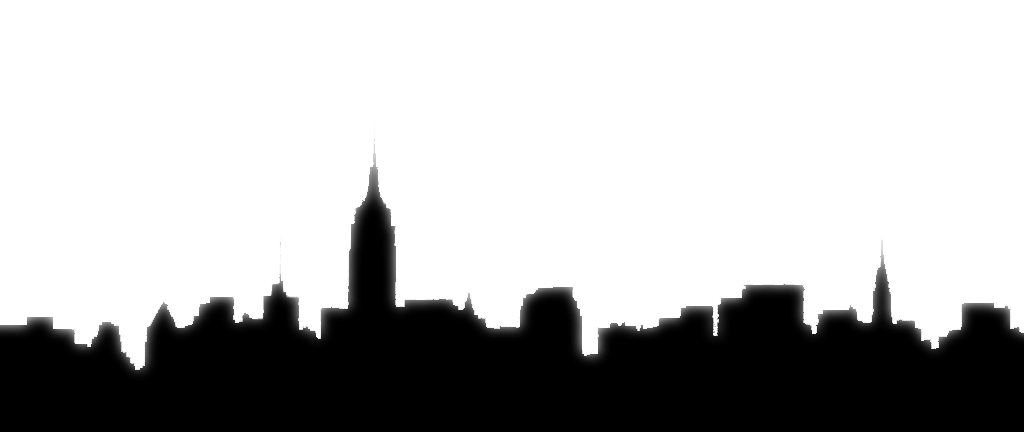 Presentation Roadmap
Background and context
Emergency shelter-in-place solution
Procurement and contracting
Solutions to challenges in implementation
Lessons learned
4/4/2018
NYC Rapid Repairs Program
2
Hurricane Sandy made landfall in NYC on October 29, 2012 shortly after the Autumnal Equinox during a full moon at high tide, causing record-breaking storm surge and flooding
Sandy moved slowly up the eastern seaboard, spiraling counterclockwise as it made landfall in NYC with 80 mph winds extending 1,000 miles.

300,000 housing units in inundation zone
Roughly 10% of NYCs occupied housing units
Storm surge covered 17% of NYC land
Extensive flooding, structural damage, and lost basic utilities including electric, gas, and water
44 fatalities
2 million NYC residents lost power
6,500 patients evacuated from health care facilities
Major damage to public infrastructure
4/4/2018
NYC Rapid Repairs Program
3
[Speaker Notes: Hurricane Sandy made landfall in NYC on October 29, 2012 shortly after the Autumnal Equinox during a full moon at high tide, causing record-breaking storm surge and flooding.  
 
Sandy was slow-moving and spiraled counterclockwise as it made landfall in NYC – a sudden turn westward due to countervailing pressure systems – with 80 mph winds extending 1,000 miles.
 
300,000 housing units were in the Sandy inundation zone, which engulfed 90,000 residential and commercial buildings. 
NYC is a coastal city subject to flooding risks, but only 35,500 buildings were in FEMA’s 100-yr flood maps when Sandy struck.  
Sandy storm surge covered 17% of all land in NYC, causing extensive flooding, structural damage, and lost basic utilities including electricity, gas, and potable water.
43 people died – mostly due to rapidly rising water in coastal SI and Queens.
2M NYC residents lost power and 6,500 patients were evacuated from health care facilities.
Public infrastructure and services were hit hard, with billions in FEMA PA funding awarded to restore and mitigate public hospitals, public housing, wastewater treatment facilities, emergency services property, parks, schools, and much more.]
150,000 NYC residents were displaced by Sandy, precipitating a citywide sheltering crisis
At the time, largest housing emergency since Katrina

Older detached single family homes most severely damaged in coastal Staten Island, Queens, and Brooklyn

70,000 housing units applied for FEMA Individual Assistance (IA)

Many New Yorkers stayed in their damaged homes

The early onset of winter – with freezing temperatures – created a public health crisis that exacerbated the sheltering crisis
4/4/2018
NYC Rapid Repairs Program
4
[Speaker Notes: 150,000 NYC residents were displaced by Sandy, precipitating a citywide sheltering crisis.

At the time, this was the largest post-disaster housing emergency since Katrina. 
Older single-story buildings suffered the most severe Sandy damage in coastal Staten Island and Queens.  These represented 18% of buildings in the Sandy inundation zone but 73% of all buildings tagged for structural damage by DOB.
The 70,000 housing units that applied for FEMA Individual Assistance were in 23,000 private residential buildings, 10% of which incurred major structural damage.
Despite severe housing damages in the inundation zone, many New Yorkers stayed in their damaged homes.  
The early onset of winter created a public health crisis that exacerbated the existing emergency sheltering crisis
Temperatures fell below freezing within a week of Sandy’s landfall. 
A Nor’easter hit NYC nine days after Sandy, which brought freezing temperatures.
Between 10/29/12 and 12/31/12, it was below 40 degrees 70% of the days.]
Existing congregate shelters were overwhelmed, and traditional surge sheltering options were not readily available
Officials resisted mass congregate sheltering

There was no space for FEMA manufactured housing units (MHUs)

FEMA and NYC ran small hotel sheltering programs, but they had a narrow scope

NYC opened smaller congregate shelters in schools, but they were closed relatively quickly due to a norovirus outbreak and students returning to school

With limited sheltering options, many New Yorkers stayed in their damaged homes
4/4/2018
NYC Rapid Repairs Program
5
[Speaker Notes: Existing congregate shelters were overwhelmed, and traditional surge sheltering options were not readily available – a dangerous reality given the early onset of winter weather. 
 
Government officials were resistant to mass congregate sheltering in a stadium setting.
There was no space in NYC for FEMA manufactured housing units (MHU).
NYC ran a small hotel sheltering program, but limited vacancy meant a limited scope.
NYC opened smaller congregate shelters in schools.  But they were quickly overwhelmed and closed by November 18th after multiple influenza outbreaks.
With few sufficient sheltering options, many New Yorkers stayed in damaged homes.]
Presentation Roadmap
Background and context
Emergency shelter-in-place solution
Procurement and contracting
Solutions to challenges in implementation
Lessons learned
4/4/2018
NYC Rapid Repairs Program
6
NYC, NYS, and FEMA faced the sheltering crisis head-on, implementing a shelter-in-place program within two weeks of Sandy
“Federal agencies may on the direction of the President, provide assistance essential to meeting immediate threats to life and property resulting from a major disaster [including] emergency shelter.”  - Section 403(a) of the Stafford Act

FEMA leadership agreed that emergency home repairs to allow survivors to shelter-in-place was the only solution to the sheltering crisis
NYC Rapid Repairs Program
FEMA Sheltering and Temporary Essential Power (STEP) Pilot Program

NYC, NYS, and FEMA had to first address multiple challenges:
How to immediately stand up a call center to register tens of thousands of applicants
How to develop registration criteria for a never-before-implemented sheltering program (e.g., registrants could only be property owners)
How to quickly mobilize contractors with sufficient capacity for a large volume of complex work
How to establish a legal mechanism to allow contractors to gain legal entry to homes
How to design a program to facilitate eventual federal reimbursement

Quick partnering on solutions to these challenges led to a Mayoral announcement, formal FEMA program guidance, and a list of STEP-eligible repairs
4/4/2018
NYC Rapid Repairs Program
7
[Speaker Notes: NYC, NYS, and FEMA faced the sheltering crisis head-on, implementing a shelter-in-place program within two weeks of Sandy.
 
Under Section 403 of the Stafford Act, FEMA authorized NYC to implement a “shelter-in-place” program to allow residents to safely remain in damaged dwellings.

“Federal agencies may on the direction of the President, provide assistance essential to meeting immediate threats to life and property resulting from a major disaster [including] emergency shelter.” Section 403(a) of the Stafford Act

FEMA leadership determined that emergency home repairs to allow a suitable shelter-in-place option was the only solution to this sheltering crisis.
Called the NYC Rapid Repairs Program (RRP)
Implemented FEMA’s Sheltering and Temporary Essential Power (STEP) Pilot
STEP was authorized for declared counties in NY, NJ, and CT.
FEMA issued programmatic recommendation to waive environmental reviews.
FEMA and NYC first worked to hammer out the basic tenets of a shelter-in-place program. 
To develop the program, NYC, NYS, and FEMA had to answer several questions:
How applicants would register, and who would operate a call center.
How would registration criteria be developed.
How would contractors be mobilized to perform emergency repairs.
How would contractors gain legal entry to homes.
Quick agreement on these questions led to a Mayoral announcement, formal FEMA program guidance, and a list of STEP-eligible repair scope items.]
Rapid repairs work began on November 21, 2012 after 12 days of intense preparation
4/4/2018
NYC Rapid Repairs Program
8
Between November 20, 2012 and March 7, 2013, NYC restored power, heat, and hot water to 20,000 homes across 12,000 buildings
Rapid Repairs allowed 54,000 New Yorkers to shelter-in-place
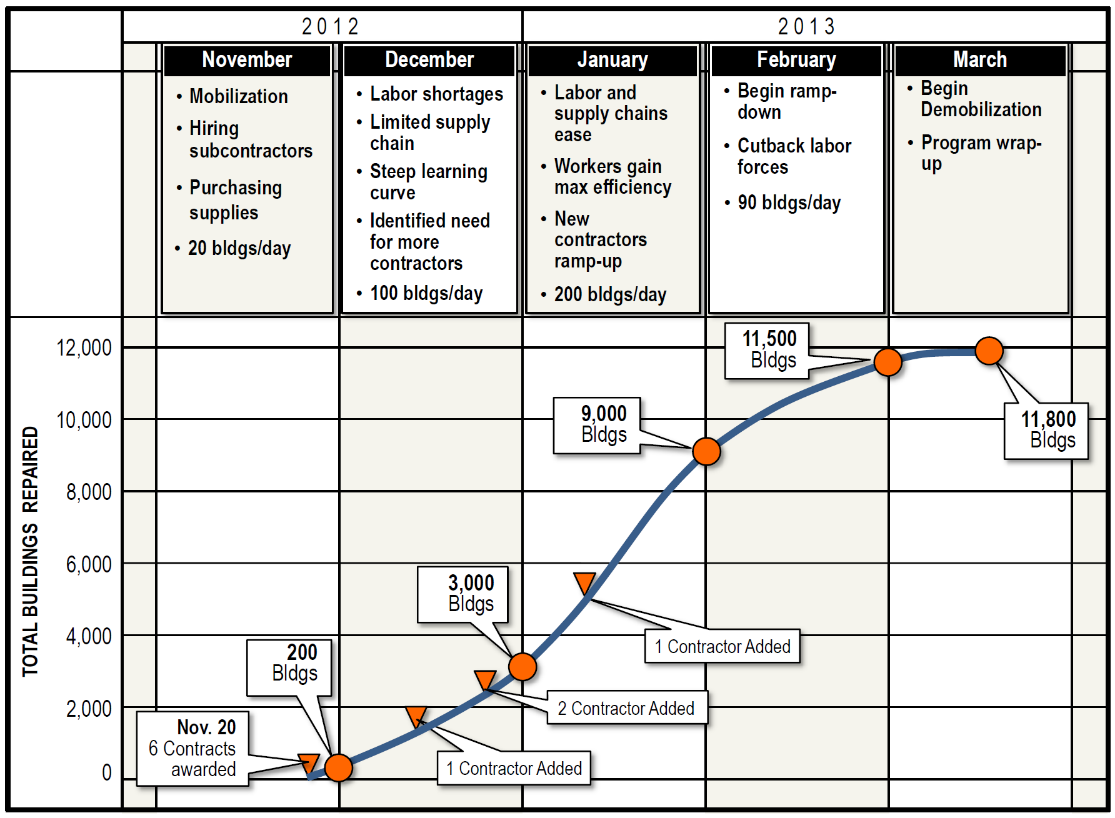 4/4/2018
NYC Rapid Repairs Program
9
Presentation Roadmap
Background and context
Emergency shelter-in-place solution
Procurement and contracting
Solutions to challenges in implementation
Lessons learned
4/4/2018
NYC Rapid Repairs Program
10
T&M contracts were allowed at first because contractors did not want to accept fixed prices up front
Contractors were reluctant to accept fixed prices initially due to unspecified Rapid Repairs scope and site conditions

The time and materials (T&M) phase continued until there was sufficient cost data to develop unit prices

FEMA’s early effort to solicit IA TAC to perform repairs resulted in only one responsive bidder that proposed a $90,000 per unit repair cost
Unspecified scope and site conditions led the bidder to escalate contingencies

T&M allowed NYC and contractors to acquire data on new program
Nothing like Rapid Repairs had ever been done in NYC or elsewhere
NYC does not normally perform work in private homes
NYC had limited familiarity with site conditions of diverse private residences
4/4/2018
NYC Rapid Repairs Program
11
[Speaker Notes: Allowing initial T&M work was critical to attract enough contractors to perform inherently challenging work with unspecified scope.

This approach was informed by lessons learned in early November 2012, when FEMA was unable to negotiate an Individual Assistance (IA) Technical Assistance Contract (TAC) to perform STEP repairs.
FEMA’s attempt to solicit IA TAC led to only one responsive bidder with a per housing unit cost of about $90,000 – nearly three times the $30,720 per unit cost of Rapid Repairs.
An initial T&M structure was critical because nothing like Rapid Repairs had ever been done – not in NYC or anywhere else in the US.
NYC does not normally perform work in private homes, was not familiar with the site conditions, and was award of the potential delays in getting repair supplies.]
The shift to unit prices was enabled by NYC and its contractors finalizing unit price negotiations on December 24, 2012
Unit prices required extensive negotiation, especially because contractors used union electricians, plumbers, steamfitters, etc.
Main issues: how to calculate blended labor wages and account for difficult equipment access, private utility coordination, and lower overtime productivity

After December 24, 2012, all Rapid Repairs contractors had to use negotiated unit prices

Of the six contractors initially selected, only four agreed to implement agreed unit prices retroactively
NYC allowed the remaining two to bill for direct work as T&M, but reduced the overhead and profit to 15% as a disincentive
One contractor dropped out because unit prices did not provide enough profit margin
4/4/2018
NYC Rapid Repairs Program
12
[Speaker Notes: By December 24, 2012, NYC completed contractor negotiations and established unit prices for all work items to repair homes.

Unit prices were based on values from a national cost estimate database, called RS Means, with costs adjusted to the NYC construction market and risks.
Unit price factors required significant negotiation, especially because contractors used union electricians, plumbers, steamfitters, etc.
Major issues were identifying the blended labor wage and accounting for difficult equipment access, utility coordination, and lower overtime productivity
To demonstrate that negotiated unit prices did not unfairly benefit contractors, one contractor had to withdraw after unit prices were set.]
Rapid Repairs contracts complied with local and federal requirements
Federal regulations allow T&M contracts in limited cases only.  Specifically: 
Only after determining that no other contract type is suitable; and
If the contract includes a limited price and time period

NYC determined that T&M was the only suitable contract type
Work was emergency in nature, had limited known site conditions, and had unspecified scope

In its initial T&M phase, NYC awarded work to contractors that could perform time-sensitive and complex work
The T&M phase lasted about five weeks – enough to negotiate unit prices

By December 24, 2012, NYC and its contractors were able to finalize unit costs because there were more data on scope items and field conditions
Negotiated unit prices allowed NYC to obtain the lowest possible pricing

Negotiated unit prices comply with local and federal requirements
4/4/2018
NYC Rapid Repairs Program
13
[Speaker Notes: NYC’s contractor procurement for emergency home repairs complied with both local and federal requirements
 
On November 17, 2012, the NYC Comptroller approved emergency procurements. 
In its initial T&M contracting phase, NYC made awards to responsible contractors with the ability to perform time-sensitive and complex work.
The T&M phase last only a few weeks – enough to develop a basis for unit prices.
As the uncertainty of the working conditions diminished, NYC and contractors agreed to unit prices, which allowed NYC to obtain the lowest possible pricing.]
Presentation Roadmap
Background and context
Emergency shelter-in-place solution
Procurement and contracting
Solutions to challenges in implementation
Lessons learned
4/4/2018
NYC Rapid Repairs Program
14
Rapid Repairs required innovative solutions to address challenges in implementation
Six Main Challenges

Contractors wanted full indemnification given work uncertainty

NYC had to stand up brand new and robust internal controls

Eligible repair scope authorized in STEP guidance was not sufficient 

Eligible repair costs were capped at $10,000 per unit in STEP guidance

FEMA wanted to promptly validate about $600 million in invoices

NYC had to spend years reconciling costs and settling contractor disputes
4/4/2018
NYC Rapid Repairs Program
15
[Speaker Notes: Rapid Repairs required several further innovation solutions to address challenges in implementation.
 
Repair scope items initially authorized under STEP were not sufficient to cover the NYC building code requirements to ensure electrical, heat, and hot water repairs were safe.
NYC had to stand up brand new and robust internal controls.
FEMA had to validate about $600 million in Rapid Repairs invoices in a short enough time to allow reimbursement to NYC.
The emergency nature of Rapid Repairs, litigious history of NYS construction, and other factors led contractors to ask for full indemnification from NYC before executing contracts.
STEP limited emergency repairs to $10,000 per housing unit – which could not adequately cover required repairs or indirect costs to administer Rapid Repairs.]
1. In lieu of indemnification, NYC reached an agreement with contractors to increase liability insurance protection
Challenge: Contractors wanted full indemnification given work uncertainty:
Work conditions were hazardous
Repairs were in residential properties
Repairs were emergency in nature
NYS construction environment is historically litigious

Solution: NYC and contractors agreed that NYC would pay for increased legal liability insurance protection above standard insurance requirements 

FEMA deemed all $80 million in insurance costs eligible for reimbursement
4/4/2018
NYC Rapid Repairs Program
16
[Speaker Notes: NYC reached an agreement with contractors to increase liability insurance protection for repair work 
 
Contractors were initially reluctant to execute Rapid Repairs contracts without full indemnification from NYC.
This reluctance was due to several factors: 
The emergency nature of the work.
The hazardous work conditions.
The historically litigious New York construction environment.
The fact that repairs were in residential rather than commercial properties.
NYC and the contractors reached an agreement whereby NYC paid for increased legal liability insurance protection for general liability, pollution liability, auto liability, and workers compensation – general standard requirements. 
Four contractors even requested additional coverage.]
2. NYC successfully established three levels of invoice review to ensure it only paid for eligible scope items
Challenge: NYC had to stand up brand new and robust internal controls for hundreds of millions of dollars in work

Solution: NYC established three layers of contractor invoice review

NYC Housing Recovery Office (HRO): program oversight and management.  First line of invoice reviews for SOW eligibility
DEP Office of Engineering Audit (OEA): reviewed invoices for insurance and contract compliance, including eligible scope items
NYC Dept. of Investigation (DOI) integrity monitors: selective visits to repair sites to see if work completed was as claimed on invoices
4/4/2018
NYC Rapid Repairs Program
17
[Speaker Notes: NYC successfully stood up three levels of contractor invoice review to ensure it only paid for eligible scope items
 
NYC’s Housing Recovery Office (HRO) oversaw the Program – acting as project managers, in effect.  With 10 employees, HRO was the first line of invoice review for SOW eligibility compliance.  Once reviewed and approved, the invoice moved to NYC DEP’s Office of Engineering Audit (OEA).
DEP OEA performed a subsequent review focusing more on insurance and contract compliance.  
NYC’s Department of Investigation (DOI) hired integrity monitors.  Instead of being part of daily operations, these monitors would selectively visit completed repair sites to see if contractors delivered what was claimed in their invoices.]
3. NYC successfully worked with FEMA to add eligible scope required to perform code-compliant and suitable repairs
Challenge: Eligible repair scope authorized in STEP guidance was not sufficient 
 
Solution: Between June and September 2013, FEMA worked with NYC on eligibility

NYC worked at risk until FEMA’s final September 2013 eligibility decision
FEMA approved expanded scope because NYC construction costs are high, NYC building code is stringent, and boiler repair was necessary. 
E.g., STEP guidance called for space heaters; NYC made full boiler repair eligible
E.g., STEP guidance called for small water heaters; NYC installed larger water heaters
NYC paid with local tax levy for some items that were never deemed eligible
E.g., Mold remediation to ensure no hazardous conditions for workers

“[…] some believed that these higher City costs should not be eligible.  However, as a former NYC firefighter who has seen the tragic ramifications of faulty electrical/gas work in a house, I cannot take that position.” – FEMA FCO Mike Byrne, June 18, 2013, STEP Program and Rapid Repairs, Work Eligibility Determination
4/4/2018
NYC Rapid Repairs Program
18
[Speaker Notes: NYC successfully worked with FEMA to add eligible scope items required to perform code-compliant and suitable repairs
 
Between June and September 2013, FEMA worked with NYC on eligibility.
NYC worked at risk until the final September 2013 decision.
Examples of ultimately eligible work: all code-required work to restore electricity, heat, and hot water; plumbing/sewer repair; and duct work related to heating system.
Examples of ultimately ineligible work: mold remediation to ensure no hazardous conditions for workers; sump pump repair; and oil tank repair/cleaning
FEMA FCO Mike Byrne determined that NYC’s Rapid Repairs Program could exceed the $10,000 STEP cap with increased scope because:
NYC construction costs are higher than almost anywhere else in the US;
NYC Code required electrical work beyond direct damage; and
Boiler repair was necessary for “suitable shelter” instead of space heaters.

“[…] some believed that these higher City costs should not be eligible.  However, as a former NYC firefighter who has seen the tragic ramifications of faulty electrical/gas work in a house, I cannot take that position.” – Mike Byrne, June 18, 2013, STEP Program and Rapid Repairs, Work Eligibility Determination]
4. Despite the $10,000 cap, FEMA, NYS, and NYC agreed that the $30,720 was reasonable
Challenge: Eligible repair costs were capped at $10,000 per unit in STEP guidance

Solution: NYC successfully argued for reimbursement above the $10,000 cap in two basic steps:
First, NYC secured FEMA agreement on expanded eligible scope (Challenge #3)
Second, NYC demonstrated that at $30,720 per unit, Rapid Repairs was still a cost-effective emergency sheltering program
4/4/2018
NYC Rapid Repairs Program
19
[Speaker Notes: NYC successfully stood up three levels of contractor invoice review to ensure it only paid for eligible scope items
 
NYC’s Housing Recovery Office (HRO) oversaw the Program – acting as project managers, in effect.  With 10 employees, HRO was the first line of invoice review for SOW eligibility compliance.  Once reviewed and approved, the invoice moved to NYC DEP’s Office of Engineering Audit (OEA).
DEP OEA performed a subsequent review focusing more on insurance and contract compliance.  
NYC’s Department of Investigation (DOI) hired integrity monitors.  Instead of being part of daily operations, these monitors would selectively visit completed repair sites to see if contractors delivered what was claimed in their invoices.]
5. FEMA performed relatively quick invoice validation using GAO audit-based sampling principles
Challenge: FEMA wanted to promptly validate about $600 million in invoices

Solution: FEMA agreed to use GAO audit-based principles for invoice sampling to expedite validation, rather than invoice-by-invoice validation

GAO’s sampling methodology allowed FEMA to obtain audit assurance that invoices claimed for reimbursement were validated
The process had tight controls: there were clear escalation steps to allow re-sampling and further measures when a sample could not be validated

FEMA completed its validation by December 2014
4/4/2018
NYC Rapid Repairs Program
20
[Speaker Notes: FEMA performed smart, fast cost validation using GAO audit-based sampling rather than costly and time-consuming invoice-by-invoice validation – an efficiency that is critical in major disasters. 
 
FEMA historically validates invoice-by-invoice – a 100% validation – or validates at 20%, which is not based on regulation or policy and can significantly delay validation.
For example, if there were 100,000 invoices, 20% validation would require many thousands of hours to review 20,000 invoices for scope eligibility.  
Instead, FEMA used random sampling techniques with limited sample sizes (~60) but large enough to have audit assurance that invoices claimed for reimbursement were valid.
The process had tight controls: if there was an error in the sample, there were clear escalation steps to allow re-sampling to test if the error was an isolated incident.]
6. NYC spent years resolving disputes with contractors over invoices with ineligible scope items
Challenge: NYC had to spend years reconciling costs and settling contractor disputes after internal reviews identified ineligible items
Additional reviews by NYC DOB resulted in “notices of deficiencies” when contractors failed to complete all punch list items
Contractors had some challenge re-gaining access to homes

Solution: Since the last invoice was submitted to NYC in March 2014, NYC has settled numerous contractor disputes 
$105 million deducted from invoices
Invoice deductions led to years of dispute resolution with contractors
One $20,000 dispute is still outstanding five years after repairs were completed
Some disputes were settled in favor of contractors, totaling $2 million
NYC’s robust internal controls allowed it to assist FEMA  respond to a DHS OIG audit of the multifamily dwelling (MFD) portion
4/4/2018
NYC Rapid Repairs Program
21
[Speaker Notes: NYC reached an agreement with contractors to increase liability insurance protection for repair work 
 
Contractors were initially reluctant to execute Rapid Repairs contracts without full indemnification from NYC.
This reluctance was due to several factors: 
The emergency nature of the work.
The hazardous work conditions.
The historically litigious New York construction environment.
The fact that repairs were in residential rather than commercial properties.
NYC and the contractors reached an agreement whereby NYC paid for increased legal liability insurance protection for general liability, pollution liability, auto liability, and workers compensation – general standard requirements. 
Four contractors even requested additional coverage.]
Presentation Roadmap
Background and context
Emergency shelter-in-place solution
Procurement and contracting
Solutions to challenges in implementation
Lessons learned
4/4/2018
NYC Rapid Repairs Program
22
NYC’s experience and lessons could help at the outset in future STEP programs
Develop a program with input from federal stakeholders
Make all affected residents eligible (renters and owners)
Leverage other funds (e.g., HUD CDBG-DR) to offset the local cost share and items ineligible for STEP reimbursement
Request a programmatic recommendation from FEMA to waive environmental review requirements for the designated STEP area
No ground disturbing work or impact on floodway/drainage
Coordinate with the long-term housing solution to create program efficiencies and avoid duplication of benefits (e.g., CDBG-DR housing program)
Avoid confusing and conflicted community communication
Develop robust internal controls to monitor and review contractor work to justify eligibility
Develop clear escalation steps because contractor disputes inevitable 
Begin building a case to justify your program by considering the viewpoint of a conservative outsider (e.g., OIG auditor)
4/4/2018
NYC Rapid Repairs Program
23
[Speaker Notes: From NYC’s experience, there are lessons to learn that could be implemented at the outset or in the course of the next STEP program

Develop program with input from federal stakeholders (FEMA and DHS OIG).

Include all affected residents (renters and owners).

Leverage other funds (e.g., HUD CDBG-DR) to offset local cost share and breakage, if possible.  
NYC did not know its final CDBG-DR allocation until 2015, so early coordination was difficult.

Request a programmatic recommendation from FEMA to waive environmental review requirements for the designated STEP area

Coordinate with long-term housing solution to create program efficiencies and avoid duplication of benefits.
Have only one case management shop for both programs.
Perform only one damage assessment for STEP to use for long-term housing.
Request only one environmental assessment for all federal programs involved. 
Track repairs data to facilitate analysis by building code enforcement entity

Reach out to the affected community consistently and by various – NYC could have communicated more effectively.  
To communicate, convey a consistent message delivered across media.
Reinforce that STEP is not permanent repair – it’s emergency sheltering.]
Thank You
John Grathwol
Deputy Director
NYC Mayor’s Office of Management & Budget

grathwolj@omb.nyc.gov
4/4/2018
NYC Rapid Repairs Program
24